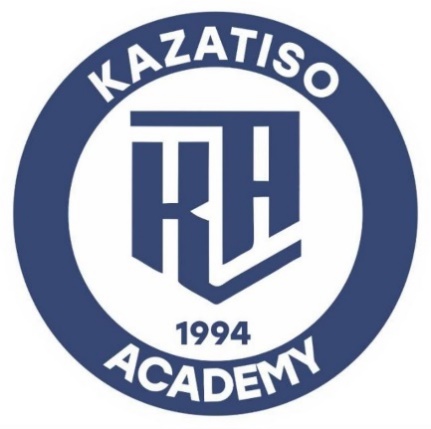 Онлайн-заседание Учебно-методического объединения РУМС 
«Трансформация образования: методики, парадигмы и перспективы»
Секция «Трудовые навыки» 

Модератор: Алиева Ж.Т., к.э.н., асс. профессор, руководитель секции
 https://zoom.us/j/2971515993?pwd=dmliMUZYN1JOMFFqTHJ5NlAwMXhOUT 09 

Формат: форсайт-сессия по направлению: 
«Может ли on-line образование заменить off-line модель?»
ТЕМА ВЫСТУПЛЕНИЯ«НОВЫЕ ОБРАЗОВАТЕЛЬНЫЕ МОДЕЛИ: ЦИФРОВЫЕ И ГЕОГРАФИЧЕСКИЕ ИЗМЕНЕНИЯ»
к.э.н., доцент, проректор по науке и международным связям Казахская академия труда и социальных отношений
г. Алматы, 28.04.2021 г.
Назначенное время пришло
- пора действовать
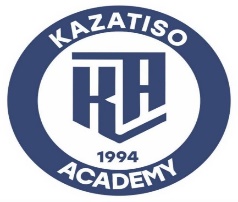 Сегодня мы являемся свидетелями нового сдвига в развитии отечественной высшей школы. Перед общим образованием вновь поставлены непростые задачи: 
- воспитание гармонично развитой и социально ответственной личности на основе духовных ценностей народов Казахстана, их исторических и культурных традиций; 
- формирование современной и безопасной цифровой образовательной среды, обеспечивающей высокое качество и доступность образования всех видов и уровней; 
- внедрение на всех уровнях среднего и высшего образования новых методов обучения и воспитания, образовательных технологий, способствующих освоению учащимися базовых навыков и умений, повышению их мотивации к обучению и вовлеченности в образовательный процесс, а также обновлению содержания и совершенствованию методов обучения предметной области «технология»; 
- создание условий для глобальной конкурентоспособности казахстанского образования.
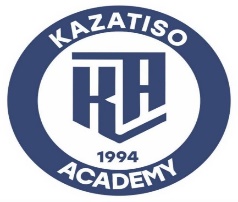 Новая технологическая революция требует не только опережающих научно-технических разработок, но и качественного изменения культуры ЦИФРОВАЯ ТРАНСФОРМАЦИЯ И СЦЕНАРИИ РАЗВИТИЯ ОБЩЕГО ОБРАЗОВАНИЯ. 
От работников всех уровней квалификации требуются: 
- овладение способностями, которые часто называют «компетенциями XXI века»; 
- основательная гуманитарная и естественнонаучная подготовка, высокий уровень математической грамотности; 
- прочные знания, умения и способности в области технологий (проектное мышление; цифровая грамотность; направленное, или критическое, системное мышление и др.). Переход к цифровой экономике есть обновление культурных норм, способов жизни и работы огромных масс людей, стимулируемое распространением цифровых технологий.
Цифровая трансформация образования 
Отличительная черта трансформационных преобразований — их высокая скорость, неспособность инерционных институтов угнаться за происходящими переменами. Сегодня многие работники управления образованием, принимая решения, полагают, что они по-прежнему контролируют изменения. Но это далеко не так, ситуация поменялась: перемены в окружающем образование мире ускорились, обновление технологий занимает не десятилетия, как было еще полвека назад, а годы.
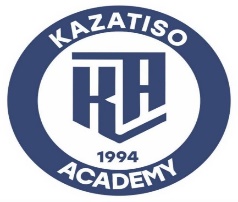 Постоянно открываются новые технологические возможности. Однако у работников управления образованием недостает ресурсов и инструментов, чтобы оперативно следить за ними, планировать исследования по их изучению, оценивать их потенциал для обновления образовательной практики и вырабатывать политические решения. В итоге, инновационные школы, подталкиваемые своим окружением, и педагоги-новаторы («разведчики будущего») берут на себя риск освоения новых цифровых технологий и проверки их эффективности в учебной работе. Они делятся своими успехами с коллегами, самостоятельно порождая и распространяя новую образовательную практику. С новой практикой знакомятся исследователи, и на основе их рекомендаций формируется образовательная политика, запоздало фиксирующая то, что уже произошло. Таким образом, исследователи и политики утрачивают роль лидеров обновления школы, оставляя за собой лишь фиксацию и контроль происходящих перемен. 
Наглядным примером может служить история с внешним оцениванием модели учебной работы Summit Learning. За последние несколько лет ее освоили и внедрили у себя примерно многие организации образования.
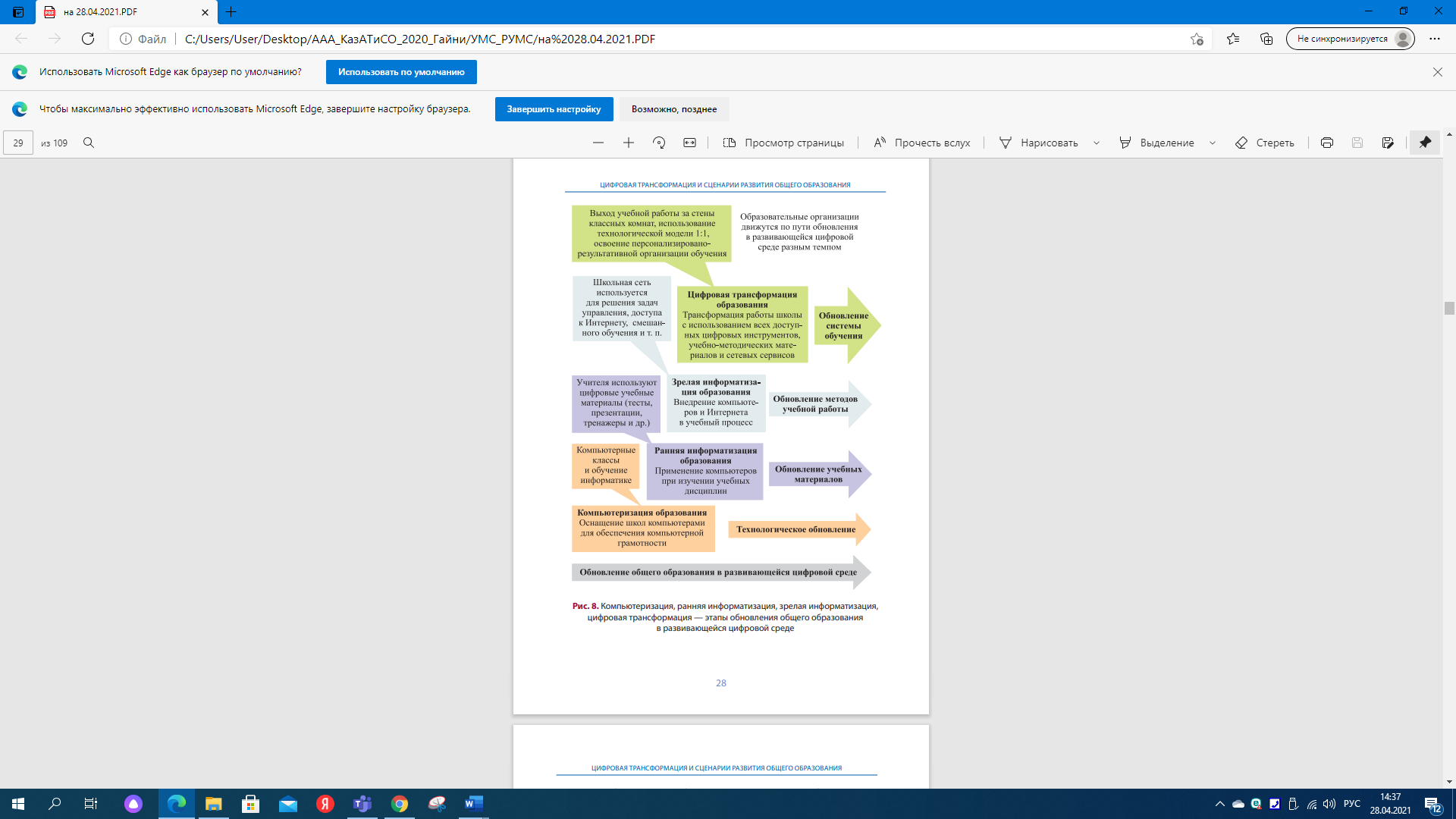 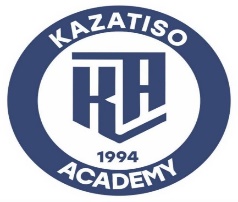 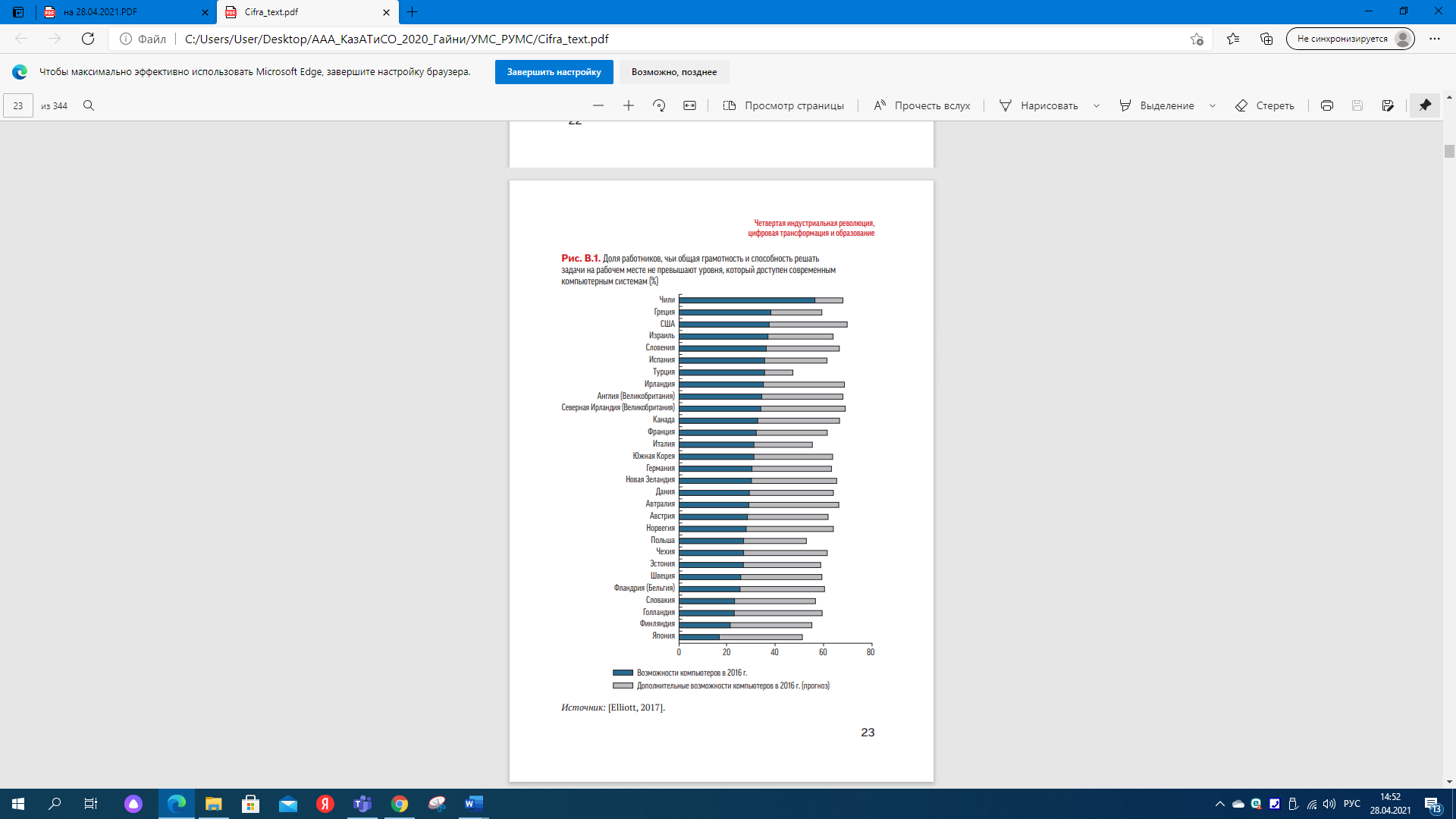 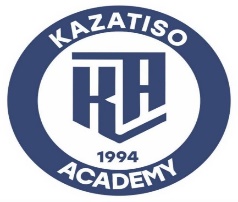 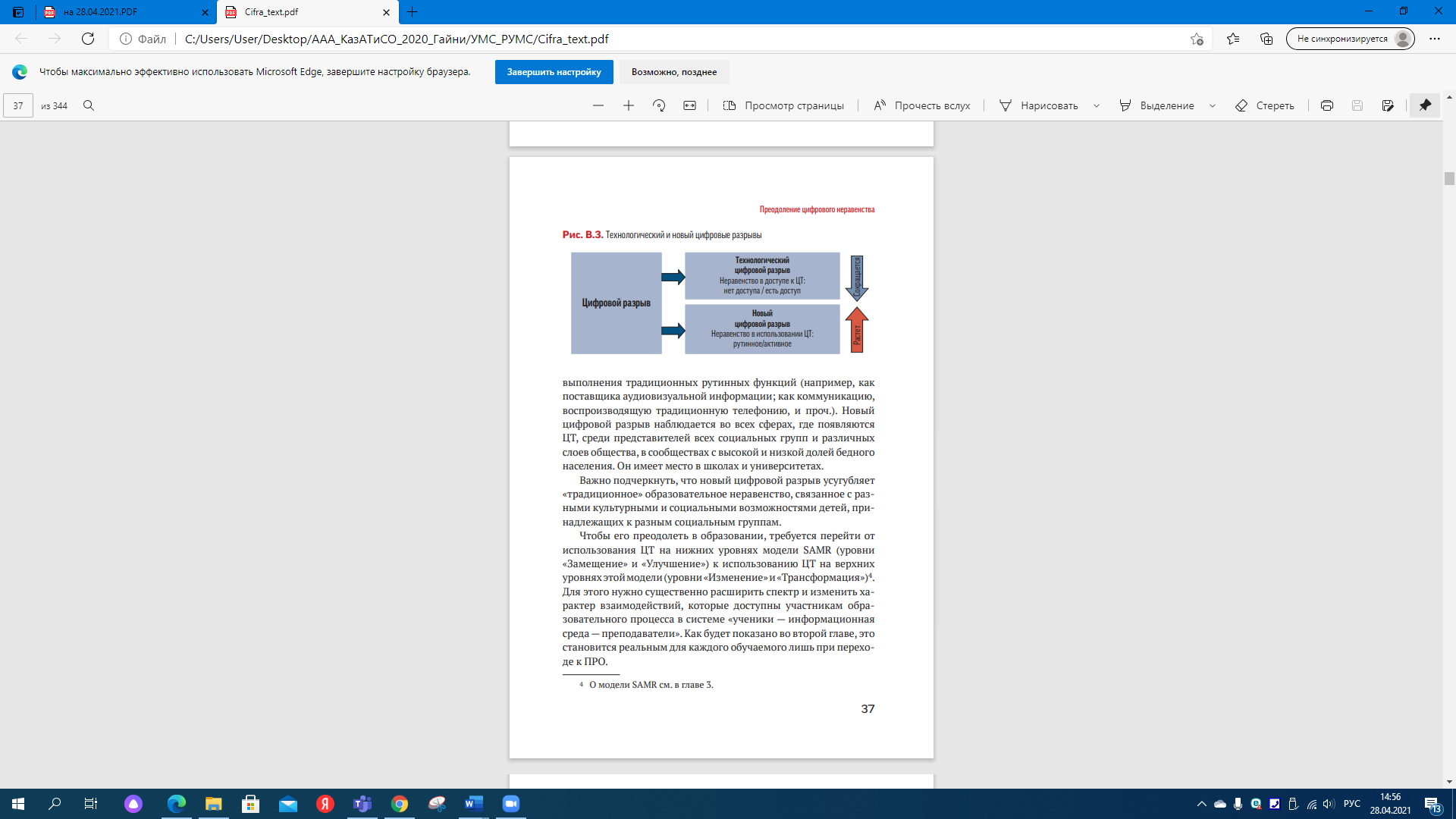 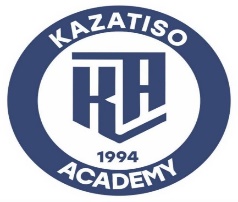 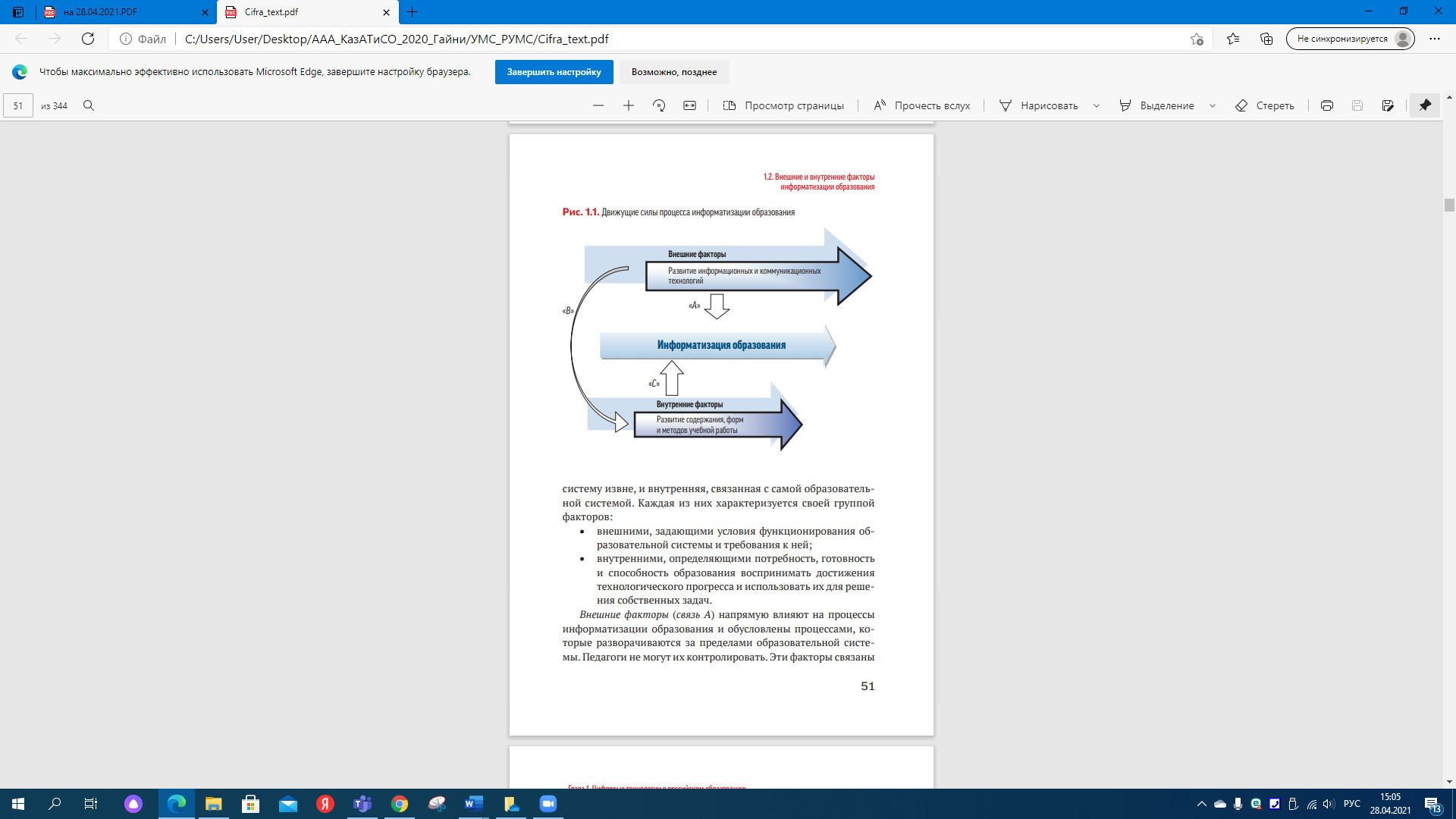 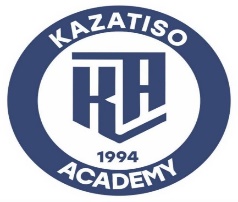 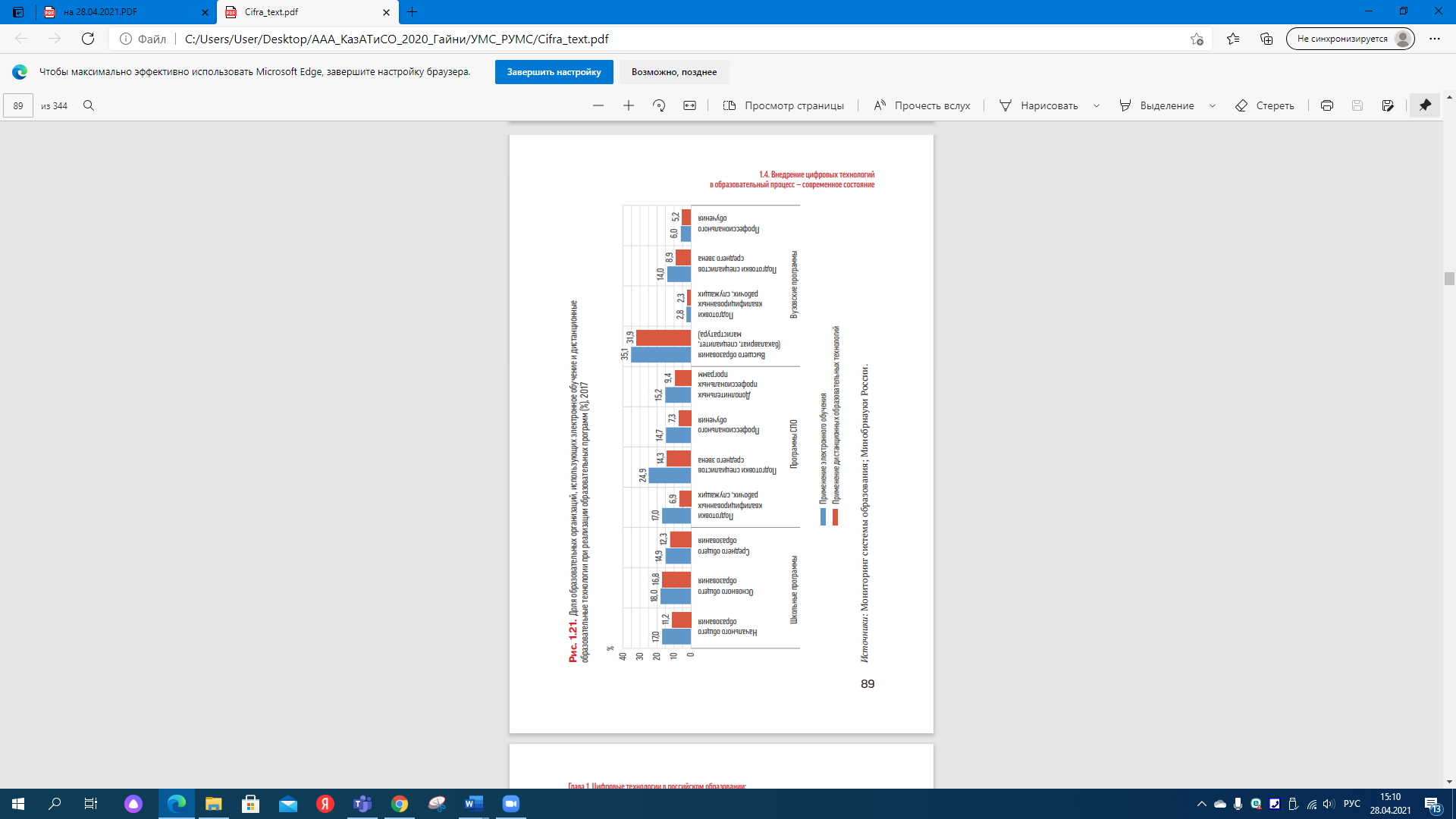 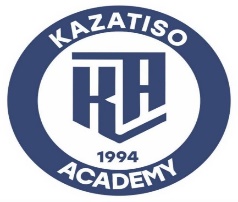 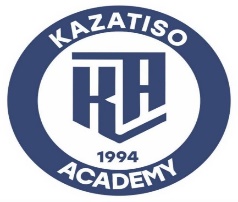 В последние годы внимание общественности было привлечено к общедоступным открытым онлайн-курсам Massive Open Online Courses (MOOCs). Массовые открытые онлайн-курсы, или МУКи, имеют три особенности, которые должны отличать их от традиционных дистанционных учебных курсов. 
1. Количество записывающихся на курс слушателей не ограничено, курс является общедоступным (Massive). Аудиторию таких курсов обычно составляют несколько сотен человек, но есть курсы, набирающие свыше 100 тыс. слушателей. 
2. Материалы курса могут использоваться всеми желающими. Строго говоря, открытый (Open) курс должен МУК (массовый учебный курс) — воспроизведение на кириллице звучания англоязычной аббревиатуры. Внедрение цифровых технологий в образовательный процесс — современное состояние допускать повторное использование его материалов, давать возможность редактирования, разрешать объединение с другими курсами, переделку и свободное распространение своих материалов. Владельцы платформ, на которых размещают МУКи, этого не позволяют. Здесь слово «открытый» означает, что на курс может бесплатно записаться любой пользователь Интернета, независимо от возраста, дохода, вероисповедания, знания языка и уровня образовательной подготовки. 
3. Курс использует дистанционные образовательные технологии и для его изучения учащимся/преподавателям нужен доступ в Интернет (оnline). Курс может использовать (вместе или порознь) и другие возможные формы очной и заочной учебной работы, однако на практике их набор ограничен доступными интернет-сервисами. Изучение курса является отдельным законченным учебным мероприятием (Course). Он включает явное описание ожидаемых образовательных результатов, материалы и инструменты для учебной работы, инструменты и процедуры итогового оценивания слушателей, а также их сертификацию (обычно за отдельную плату). Имеется несколько разновидностей МУКов, основные из них — xMOOCs и cMOOCs.
Разработчики МУКов придерживались знаниевой парадигмы организации учебного процесса (изложение преподавателем нового материала, его закрепление, контрольные вопросы и т.п.). Они полагаются прежде всего на потенциал сетевого взаимодействия слушателей, на их взаимную поддержку, пытаются в полной мере использовать феномен взаимного обучения, опираясь на общение слушателей в сети. Работа с МУКами требует, чтобы у слушателей курса была сформирована способность к самостоятельной учебной работе. Среди образовательных онлайн-площадок, которые предлагают МУКи в России и Казахстане, выделяется образовательная платформа «Открытое образование». На ней собраны массовые онлайн-курсы ведущих российских вузов. Цель ее создателей — предоставить всем желающим возможность бесплатно записаться на онлайн-курсы, подготовленные в ведущих университетах России и Казахстана, а также зачесть результаты этого обучения в своем университете. Будучи инициативным проектом десяти ведущих российских университетов, платформа «Открытое образование» предлагает своим подписчикам более 250 учебных курсов по разным темам. На отечественном рынке учебных онлайн-курсов много лет присутствует Универсариум — сетевая площадка, предоставляющая бесплатную предпрофильную подготовку и целевое профильное обучение конечным потребителям образовательных услуг с использованием МУКов. 
К 2019 г. на этой площадке зарегистрировано более 1,5 млн слушателей, которым доступны 175 курсов по 19 предметным областям, включая робототехнику, нанотехнологии, антикризисное управление и др. Более четырехсот курсов размещено на сайте компании Stepik. Она предоставляет пользователям образовательную платформу и конструктор онлайн-курсов, сотрудничает с авторами MOOC, участвуют в проведении олимпиад и программ переподготовки персонала. Первые учебные материалы были размещены на ее платформе в 2013 г. Сегодня на ней есть курсы по программированию, информатике, математике, статистике и анализу данных, биологии и биоинформатике. Stepik разрабатывает алгоритмы адаптивного обучения.
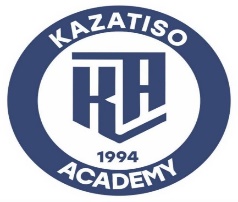 Недавно начала действовать платформа дополнительного профессионального онлайн-образования OpenProfession, которая предоставляет доступ к МУКам, разработанным в ведущих вузах России и компаниях лидерах современной индустрии. Проект, по замыслу авторов, должен облегчить получение качественного образования гражданам разного возраста и социального положения, благодаря применяемым современным информационным технологиям и интеграции всех онлайн-платформ. Обучаемым предлагается смотреть видеолекции, участвовать в вебинарах, получать персональные онлайн-консультации менторов, сдавать по итогам обучения экзамены с использованием технологий подтверждения личности и сразу получать дипломы и сертификаты с записью в блокчейн. Пытаясь осмыслить цифровые нововведения в сфере образования, полезно поискать их аналоги в прошлом. Прямым аналогом МУКа выступает бумажный учебник, самоучитель или книга на тему «Починить телевизор очень просто». МУК типа хMOOC похож на открытые лекции, которые полвека назад транслировало учебное телевидение. Некоторые сравнивают появление открытых онлайн-курсов с переходом от переписывания книг в средневековых монастырях к их массовому тиражированию на печатном станке. Главные отличия МУКов от самоучителей и бесплатно распространяемой литературы в прошлом связаны с тем, что они размещены в Интернете и поэтому действительно общедоступны. Кроме этого, они широко используют мультимедийные материалы (видео, анимацию, звук, онлайн-тренажеры, симуляторы и т.п.), что выгодно отличает их от бумажных изданий прошлого. Распространенные МУКи обычно включают в себя видеозаписи лекций. Поэтому МУК можно сравнить и с учебным фильмом, а позднее — с видеофильмом. Здесь есть и уверенный голос диктора, и музыкальное сопровождение, и хорошо продуманный видеоряд. Видеомагнитофон позволял в любой момент останавливать просмотр, неоднократно воспроизводить отдельные фрагменты и т.п. То же самое можно сделать и при изучении МУКа. Интернет-опрос слушателей одного из курсов на платформе EdX показал, что возможность нажать клавишу «пауза» и просмотреть видеофрагмент несколько раз воспринимается ими как одно из основных преимуществ онлайн-курса перед традиционной лекцией. Министры образования на Международной конференции по ИКТ в образовании (2015 г.), декларировали: «Мы признаем преимущества, которые учащиеся, образовательные организации, системы образования и общество в целом могут получить от распространения хорошо подготовленных интернет-курсов.
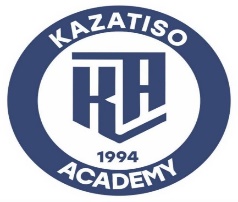 Онлайн-обучение (в том числе проводимое в форме МУКа) может открыть новые возможности для послевузовского образования и для непрерывного образования каждого на протяжении всей его жизни. Мы рекомендуем правительствам и другим заинтересованным сторонам учитывать и использовать инновационные возможности, которые несет с собой интернет-обучение» [Qingdao declaration..., 2015]. Разработка МУКов, как и разработка традиционных учебников, — трудоемкий и длительный процесс, который требует привлечения специалистов высшей квалификации. Очень часто МУКи готовят на основе имеющихся учебников. Как и традиционные учебники, МУКи бывают более или менее качественными. Рассмотрим подробнее основные причины, которые активизируют внимание к онлайн-курсам, — выделение средств на подготовку учебных материалов в сетевом формате. Снижение стоимости образования Рост числа людей, стремящихся получить профессиональное образование, и ограниченность ресурсов на их подготовку стимулируют поиск возможностей снижения стоимости обучения. Как готовить бакалавров и магистров «числом поболее, ценою подешевле»? Многие рассматривают МУК в качестве инструмента повышения доступности (удешевления) профессионального образования в развивающихся странах. Примером может служить академия ALISON (Advance Learning Interactive Systems Online), которая действует в Ирландии. Академия дает своим слушателям возможность получить базовое образование и профессиональные навыки. Акцент делается на подготовке и сертификации специалистов по тем профессиям, которые востребованы сегодня на рынке. ALISON — самый крупный поставщик МУКов за пределами США. Большинство слушателей академии (а это свыше 3 млн человек) живут в развивающихся странах и поступают на эти курсы в надежде по их окончании найти квалифицированную работу. Установив тесные связи с издательствами, рекрутинговыми агентствами и бизнесом, ALISON оперативно разрабатывает (опираясь в том числе на открытые образовательные ресурсы и МУКи) программы подготовки специалистов и необходимые аттестационные процедуры. Выдаваемые академией сертификаты признаются бизнес-сообществом и помогают окончившим академию найти хорошо оплачиваемую работу
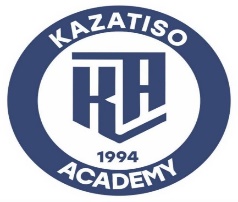 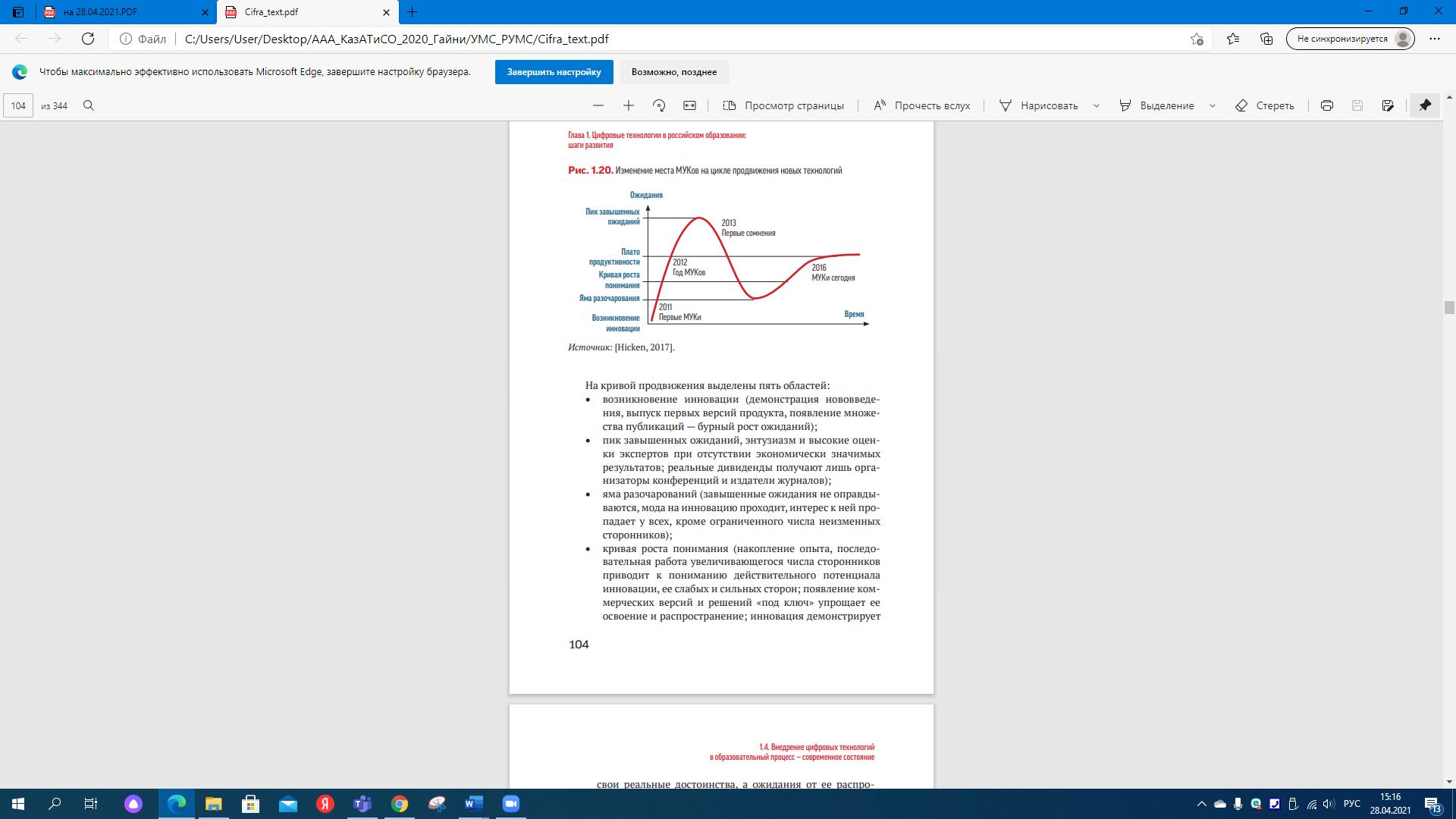 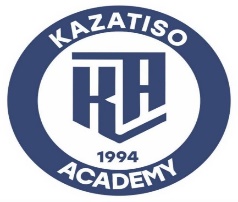 Несбывшиеся ожидания 
от онлайн-курсов

С появлением МУК онлайн-курсы, которые до этого рассматривались как инструмент заочного образования, стали обсуждать как новое педагогическое средство, которое может кардинально изменить традиционный процесс. Изменение ожиданий от МУКов с момента их появления до превращения в массовую практику в США хорошо иллюстрирует цикл продвижения новых технологий (Gartner Hype Cycle — цикл «облапошивания потребителей» Гартнера).
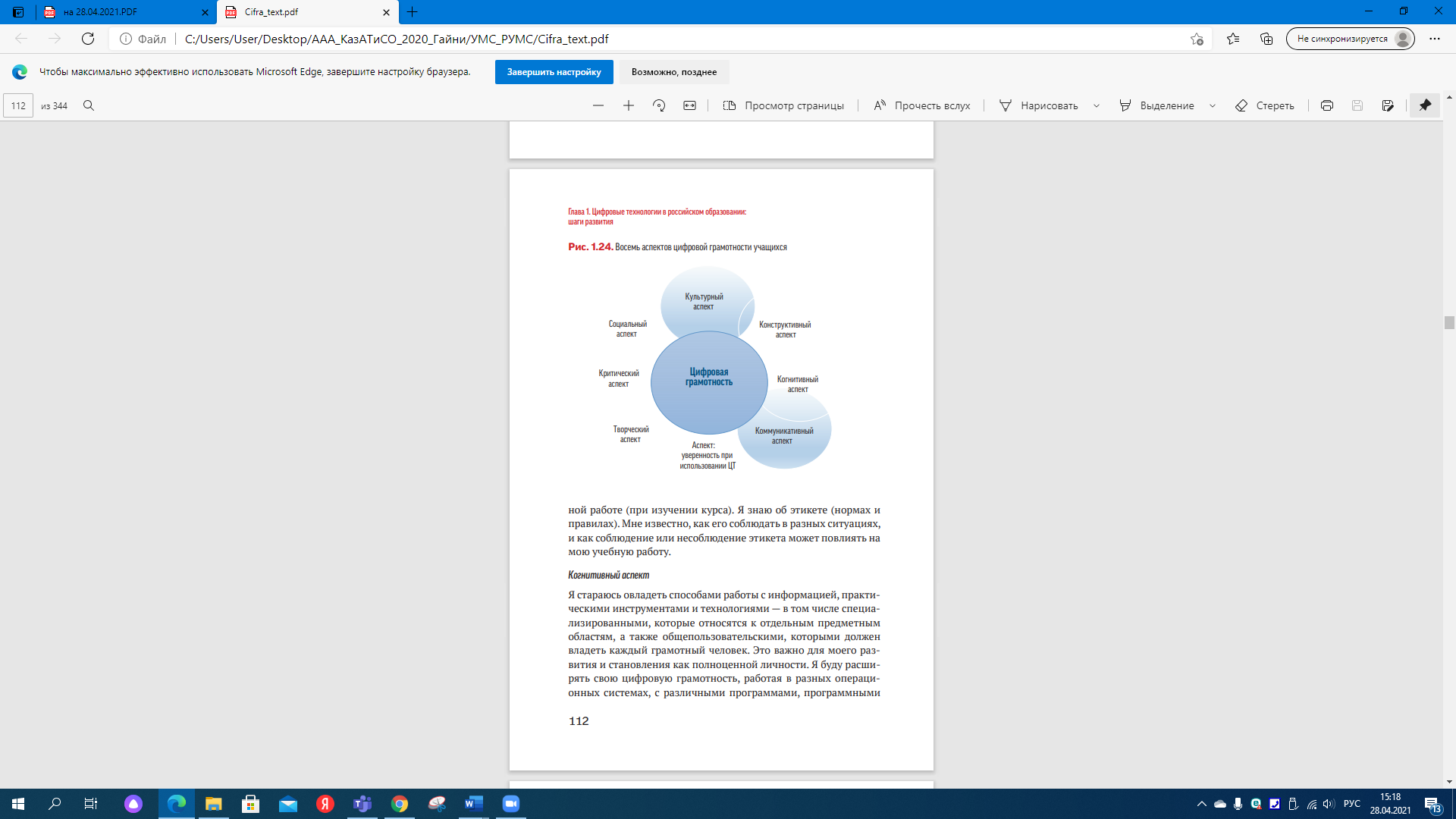 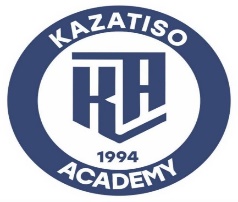 Таким образом, предлагающие МУКи платформы онлайн обучения оказываются между традиционными издательствами, которые выпускают учебную литературу, и университетами, которые перевели студентов заочной формы обучения на онлайн-курсы. Университеты тоже меняются; возникают новые формы организации учебной работы, которые не только используют Интернет и нацелены на глубокое освоение современных профессий. Примером может служить недавно появившийся онлайн-университет Geek University, который основала компания Mail.ru, используя подходы ведущих учебных центров США. Его главная особенность в том, что всем, кто его успешно окончил, университет гарантирует трудоустройство. В какой мере МУКи смогут кооперироваться или конкурировать с такими университетами, покажет будущее
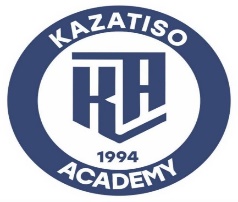 Культурный аспект 
Жизнь в условиях развитой цифровой культуры означает, что я могу легко перемещаться между различными цифровыми системами и средами, работать и учиться в разных контекстах. Так, мне известна разница между использованием Facebook в личных целях (для расширения моих социальных связей) и в учебной работе (при изучении курса). Я знаю об этикете (нормах и правилах). Мне известно, как его соблюдать в разных ситуациях, и как соблюдение или несоблюдение этикета может повлиять на мою учебную работу. 

Когнитивный аспект 
Я стараюсь овладеть способами работы с информацией, практическими инструментами и технологиями — в том числе специализированными, которые относятся к отдельным предметным областям, а также общепользовательскими, которыми должен владеть каждый грамотный человек. Это важно для моего развития и становления как полноценной личности. Я буду расширять свою цифровую грамотность, работая в разных операционных системах, с различными программами. 
Восемь аспектов цифровой грамотности учащихся 
Аспект: уверенность при использовании ЦТ 
Коммуникативный аспект 
Творческий аспект аспект 
Социальный аспект 
Когнитивный аспект 
Культурный аспект 
Конструктивный аспект 
Критический
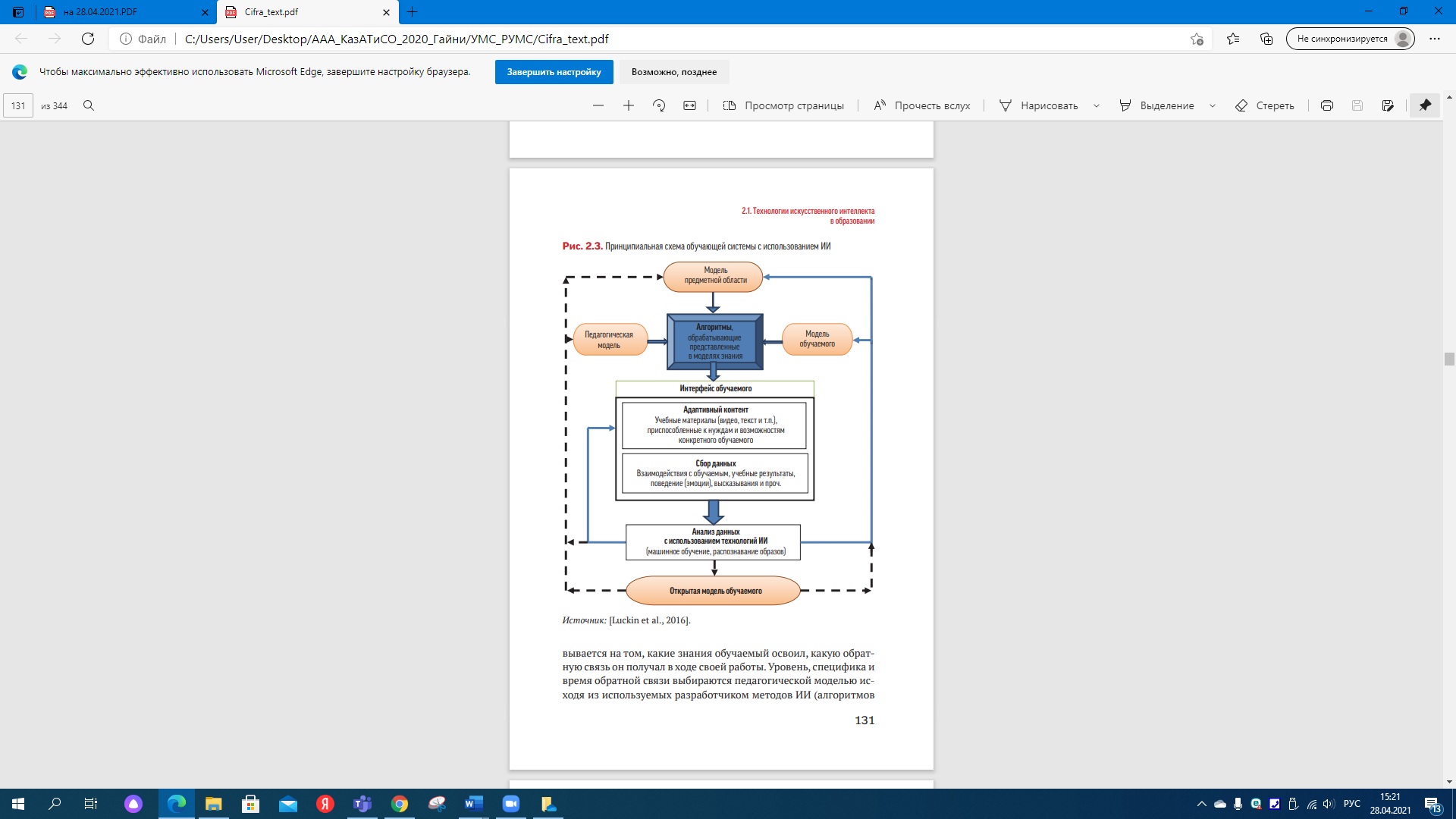 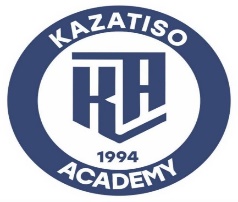 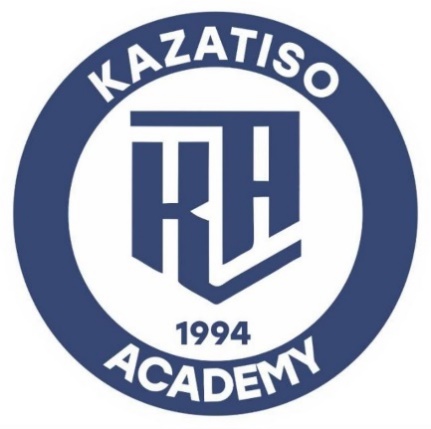 Онлайн-заседание Учебно-методического объединения РУМС 
«Трансформация образования: методики, парадигмы и перспективы»
Спасибо за внимание!
gaini.mukhanova@atso.kz